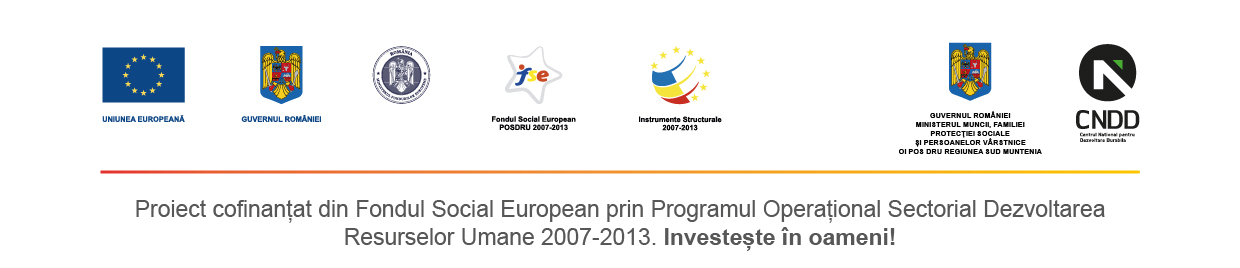 Unitate de comerț electronic pentru comercializarea bunurilor și serviciilor furnizate de SES-uri
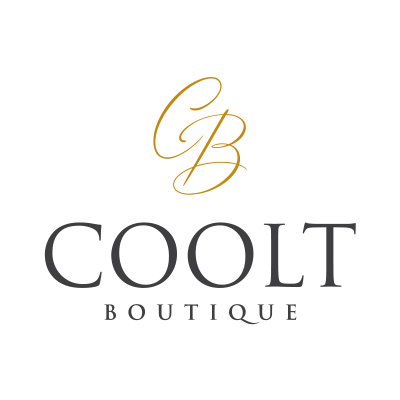 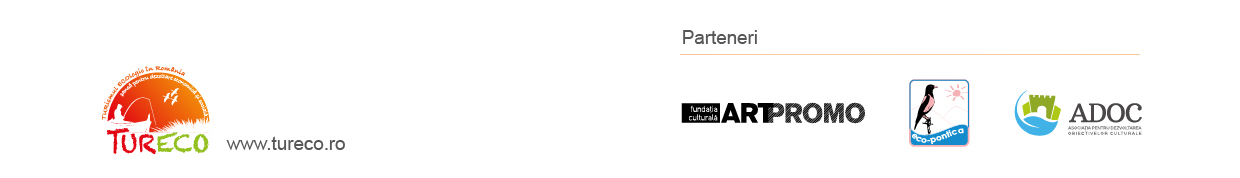 Date de identificare SES Coolt Boutique
SES-ul a fost inregistrat la Oficiul National al Registrului Comertului  - 24. aprilie 2015

Cod Unic de Inregistrare – 34429075

Numar de ordine in Registrul Comertului  – J40/5075/28.04.2015

Adresa : Strada Tabacarilor, nr. 7, Sector 4, Bucuresti
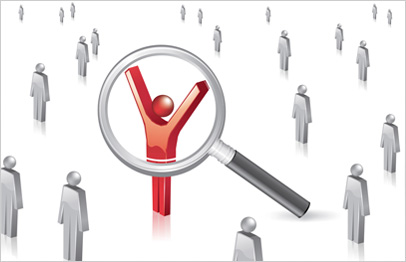 OPORTUNITATE:
1,000,000
Romani care practica comertul online

Rata de penetrare de aproximativ 26%

Piata de aproximativ 300 milioane de euro
Premise
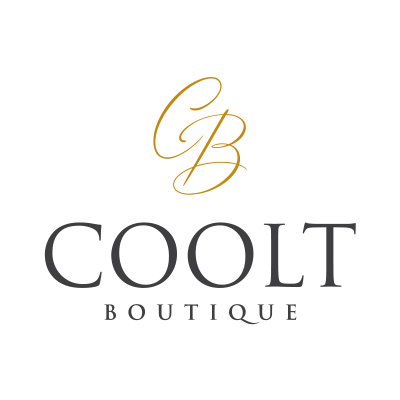 Echipa
Comercializarea bunurilor și serviciilor furnizate de SES-uri:
Obiectul de activitate
Delta Art SRL
 Plus Fishing SRL
 Pelican Travel SRL 
 Pelican Media SRL 
 Your Trips SRL 
 Hercinic Bike SRL 
 Hercinic Souvenirs SRL 
 MCSA Design Studio SRL 
 MEF Baits Production 2015 SRL
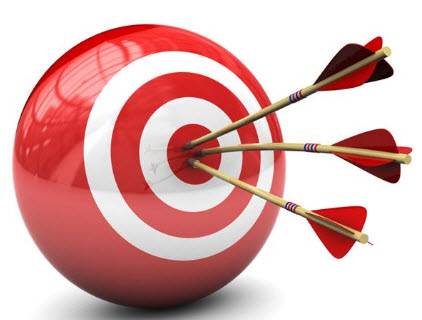 Obiective
Suport pentru celelalte SES-uri;

Atragerea si ajutarea mestesugarilor romani;

Oferirea catre consumatori a unei alternative la elefant.ro, mindblower.ro, etc.
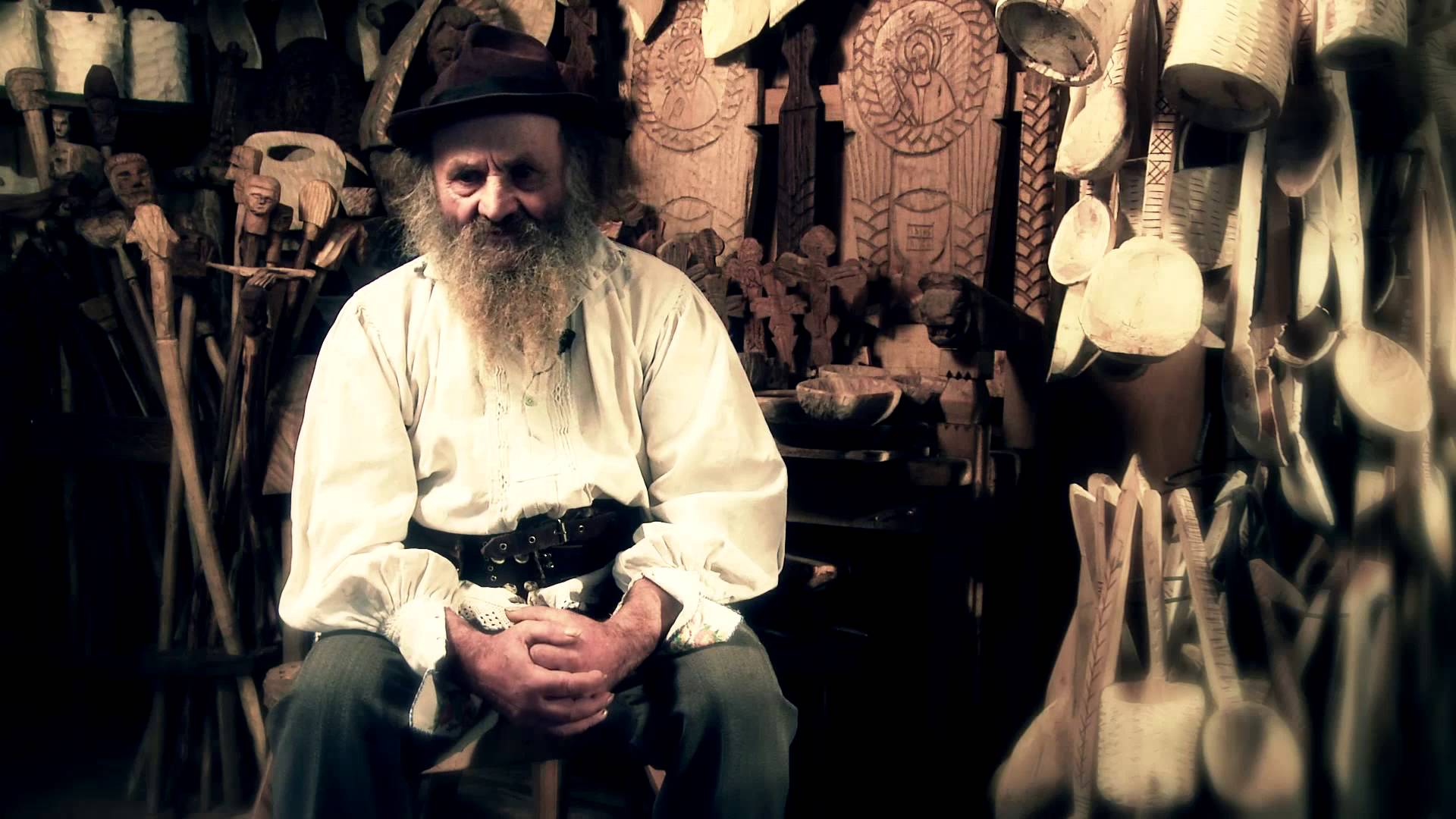 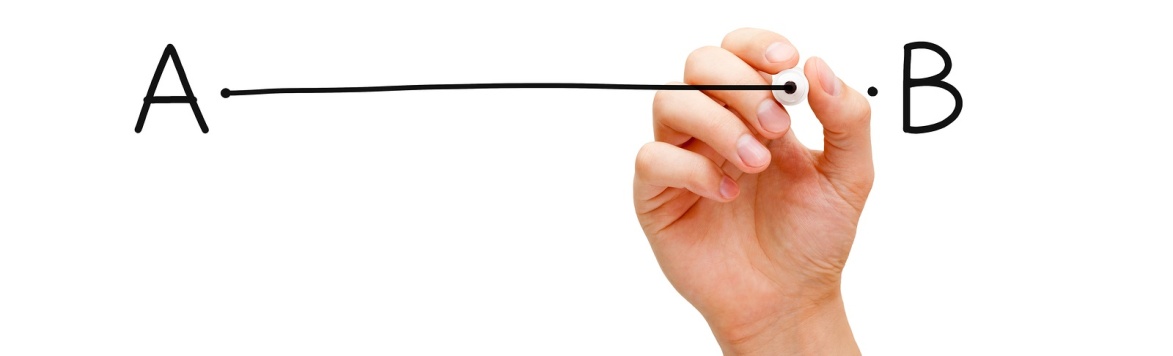 Realizari pana in prezent
Dezvoltare identitate vizuala;

 Sediu in centrul Bucurestiului;

 Dezvoltare platforma online in curs;

 Dezvoltare pagina de Facebook;

 Atragere parteneri, mestesugari
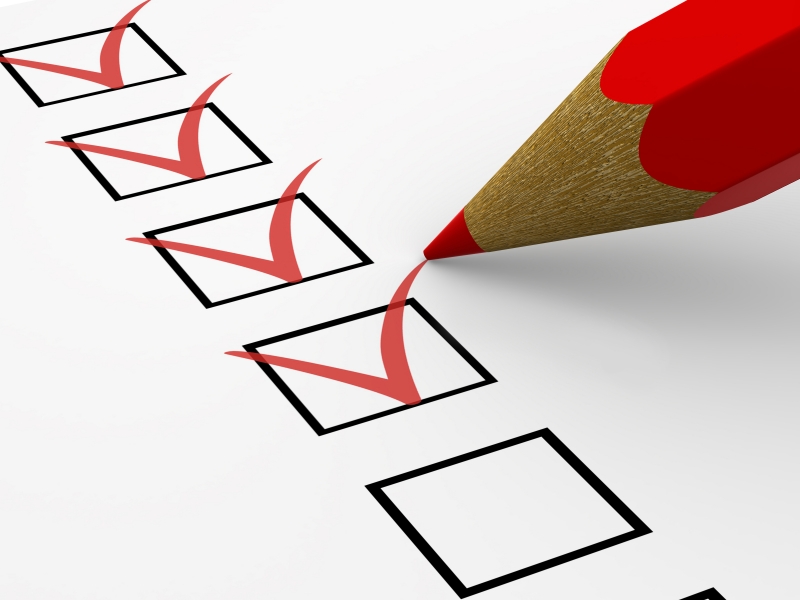 Dezvoltare identitate vizuala
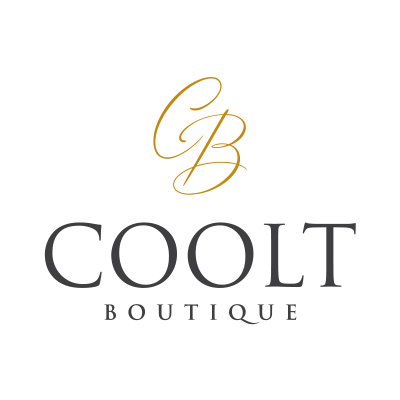 Sediu in centrul Bucurestiului
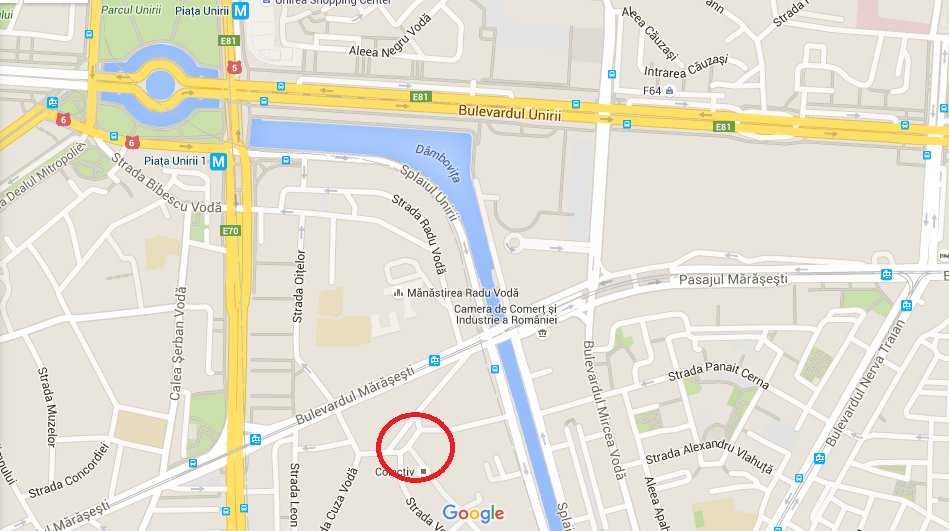 Dezvoltare platforma online in curs
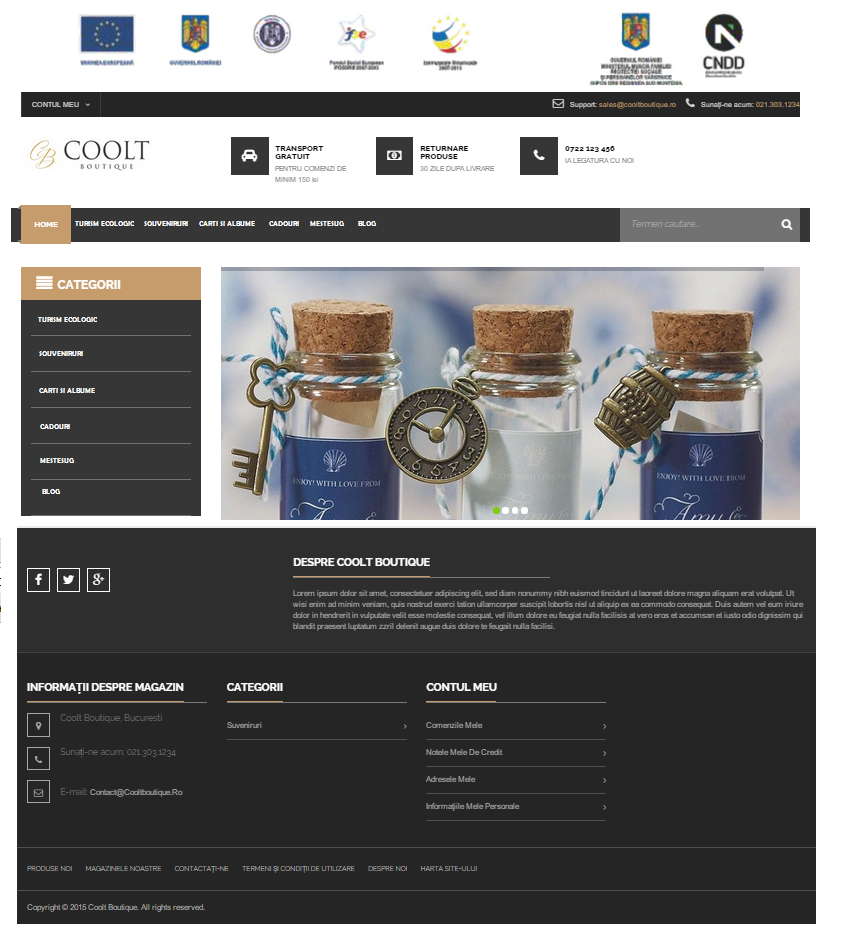 Dezvoltare pagina de Facebook
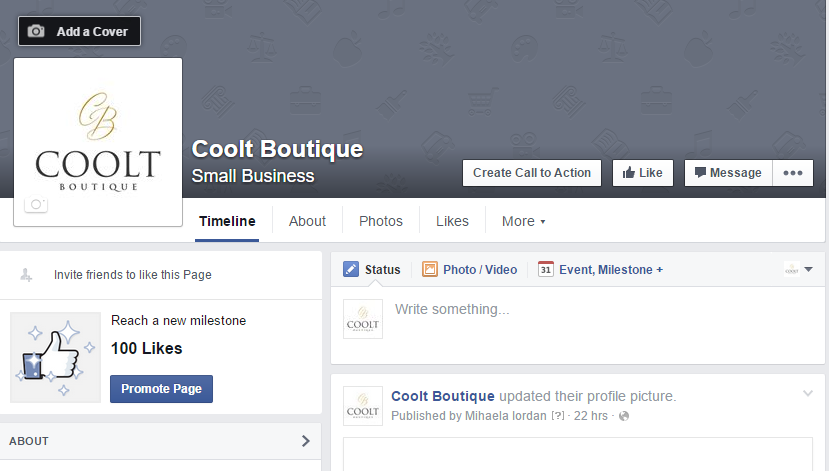 Atragere parteneri, mestesugari
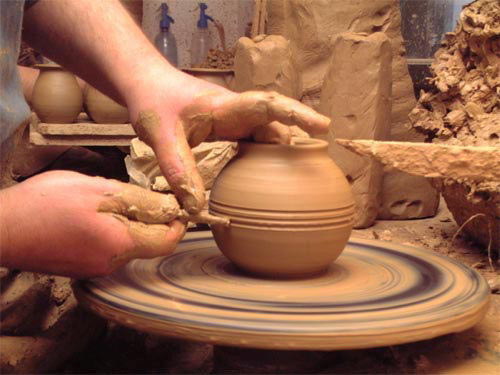 Pasii urmatori
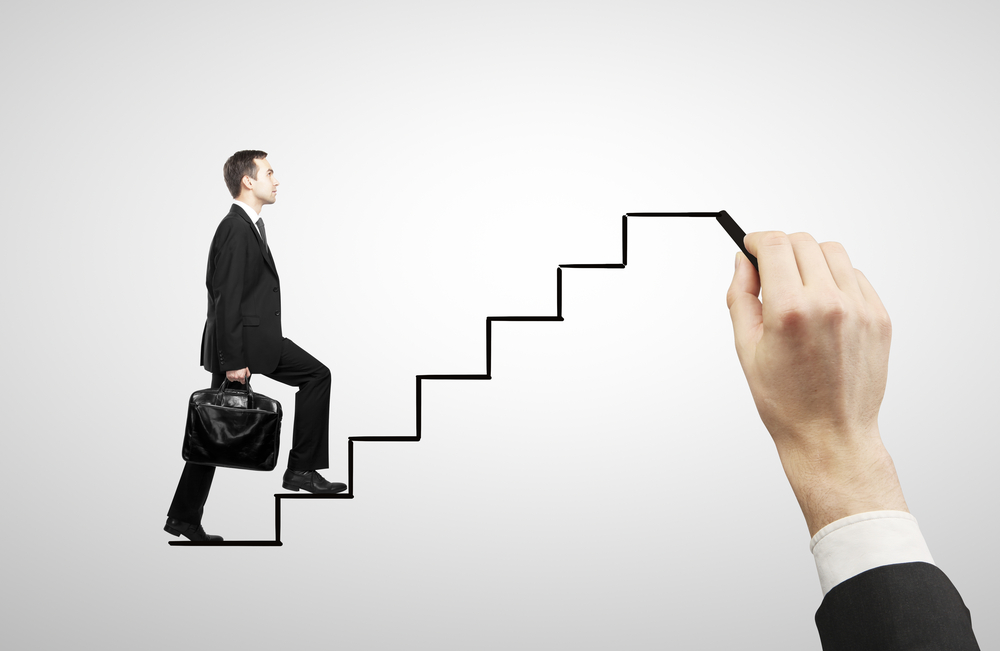 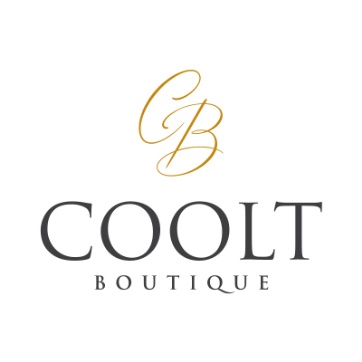 Promovare
Atragere parteneri
Eveniment lansare
Lansare aplicatie mobil
Finalizare platforma online
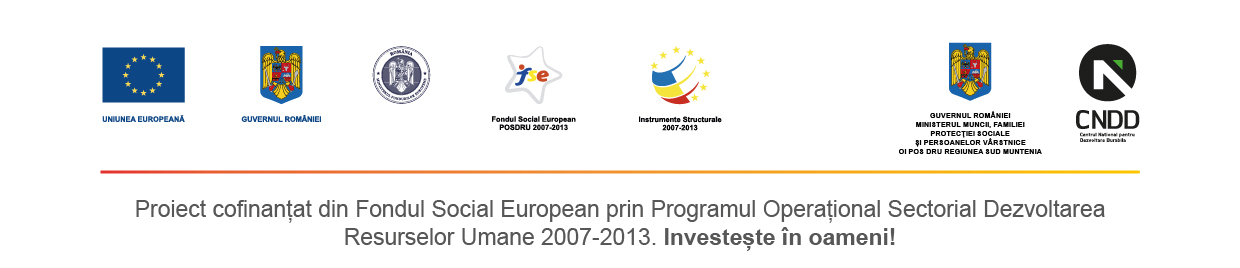 Adrian Dumitru – responsabil marketing și promovare

E-mail: cooltboutique@gmail.com

Facebook: https://www.facebook.com/cooltboutique?fref=ts 

Adresa: Strada Tabacarilor, nr. 7, Sector 4, Bucuresti

Website: www.cooltboutique.ro
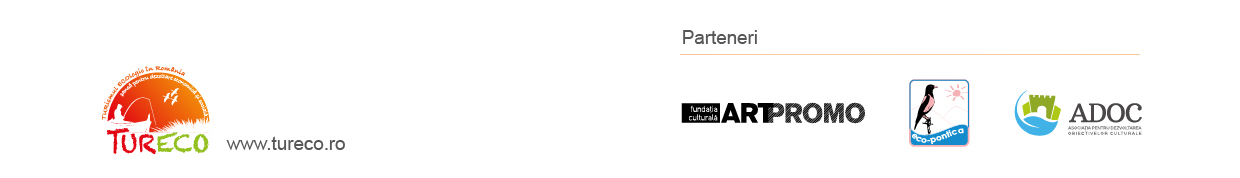